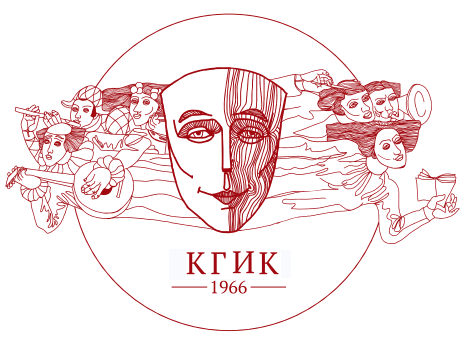 Круглый стол:
СЕТЕВОЕ ВЗАИМОДЕЙСТВИЕ КАК ФАКТОР СОВЕРШЕНСТВОВАНИЯ СОДЕРЖАНИЯ ОПОП  И ПРАКТИКИ СТУДЕНТОВ ВУЗА КУЛЬТУРЫ
СЕТЕВОЕ ВЗАИМОДЕЙСТВИЕ КАК ФАКТОР СОВЕРШЕНСТВОВАНИЯ СОДЕРЖАНИЯ ОПОП И ПРАКТИКИ СТУДЕНТОВ ВУЗА КУЛЬТУРЫ
Под термином «сеть» понимается совокупность учреждений, объединенных общими целями, имеющих определенные ресурсы для достижения этих целей и единый центр управления.
СЕТЕВОЕ ВЗАИМОДЕЙСТВИЕ КАК ФАКТОР СОВЕРШЕНСТВОВАНИЯ СОДЕРЖАНИЯ ОПОП И ПРАКТИКИ СТУДЕНТОВ ВУЗА КУЛЬТУРЫ
Статья 15, часть 1 Федерального закона No 273-ФЗ «Об образовании в Российской Федерации» от 29 декабря 2012 г.:
«Сетевая форма реализации образовательных программ (далее – сетевая форма) обеспечивает возможность освоения обучающимся образовательной программы с использованием ресурсов нескольких организаций…
«В реализации образовательных программ с использованием сетевой формы наряду с организациями, осуществляющими образовательную деятельность, также могут участвовать научные организации, медицинские организации, организации культуры, физкультурно-спортивные и иные организации, обладающие ресурсами, необходимыми для осуществления обучения, проведения учебной и производственной практики и осуществления иных видов учебной деятельности, предусмотренных соответствующей образовательной программой»
СЕТЕВОЕ ВЗАИМОДЕЙСТВИЕ КАК ФАКТОР СОВЕРШЕНСТВОВАНИЯ СОДЕРЖАНИЯ ОПОП И ПРАКТИКИ СТУДЕНТОВ ВУЗА КУЛЬТУРЫ
Принципы сетевого взаимодействия:
наличие объединяющей цели;
двусторонняя полезность, взаимная выгода – решение в процессе взаимодействия задач, стоящих перед всеми участниками;
инновационность – разработка и внедрение новых технологий, идей и решений;
добровольность – участники сетевого взаимодействия самостоятельно определяют объемы и структуру своего участия по конкретным проектам.
СЕТЕВОЕ ВЗАИМОДЕЙСТВИЕ КАК ФАКТОР СОВЕРШЕНСТВОВАНИЯ СОДЕРЖАНИЯ ОПОП И ПРАКТИКИ СТУДЕНТОВ ВУЗА КУЛЬТУРЫ
Сетевой способ взаимодействия со стороны органов профессионального образования позволяет решить следующие задачи:

преодолеть ограниченные возможности учреждений профессионального образования в части организации профессионального опыта студентов;
Сетевой способ взаимодействия со стороны органов профессионального образования позволяет решить следующие задачи:
актуализировать профессионально-информационную базу преподавательского состава через регулярные взаимодействия со специалистами отрасли, обмен опытом и профессиональными идеями, генерировать инновационные методы и организационные формы профессионального обучения;
разработать и внедрить в образовательный процесс соответствующие требованиям ФГОС и динамике современных профессиональных практик программы обучения;
Сетевой способ взаимодействия со стороны органов профессионального образования позволяет решить следующие задачи:
Сетевой способ взаимодействия со стороны органов профессионального образования позволяет решить следующие задачи:
создать условия для повышения интенсивности личностного и профессионального роста студентов, благодаря формированию профессиональной идентичности.

Профессиональная идентичность – интегративный психологический феномен, ведущая характеристика профессионального развития человека, отражающая степень принятия избранной профессиональной деятельности в качестве средства самореализации и развития, осознание своей тождественности с профессиональной группой и оценка значимости членства в ней.
Компоненты сетевого взаимодействия в системе профессионального образования:
1.Оперативный взаимообмен информацией, методиками, программами, литературой, идеями, обеспечивающий преодоление консервативности системы образования и ее адаптации к современным требованиям профессиональных практик. Участие в разработке учебно-методической документации и учебных пособий.
Компоненты сетевого взаимодействия в системе профессионального образования:
2.Непосредственные профессионально-социальные контакты, повышение квалификации и переподготовка (в необходимых случаях) участников. Организация семинаров, тренингов, дискуссионных площадок, вебинаров, конкурсов, дистанционных курсов повышения квалификации, сетевых профессиональных сообществ.
3.Генерирование инновационных идей для образовательных и профессиональных практик, разработка методов, средств и организационных форм обучения, а также апробация новых технологий.
Компоненты сетевого взаимодействия в системе профессионального образования:
Компоненты сетевого взаимодействия в системе профессионального образования:
4.Формирование профессиональной идентичности, первичных трудовых умений и навыков, профессионального рефлексивно-аналитического опыта студентов, использование творческой энергии профессиональной молодежи для разработки и внедрения в профессиональные практики соответствующих требованиям времени инновационных проектов.
Необходимо ответить на вопросы:
На реализацию какого социального заказа ориентировано сетевое взаимодействие?
Какие цели и задачи могут быть решены в процессе сетевого взаимодействия?
Какие основные направления образовательной деятельности реализуются в процессе сетевого взаимодействия?
Какие методы, приемы, средства, организационные формы могут быть использованы в сетевом взаимодействии?
Что входит в комплекс необходимых условий для организации сетевого взаимодействия?
Как осуществляется управление сетевым взаимодействием?
Какие результаты могут быть получены в процессе сетевого взаимодействия?